Муниципальный опорный центр дополнительного 
образования детей г. Брянска
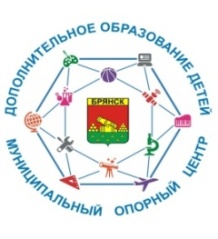 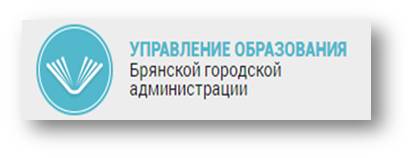 г. Брянск
2023 – 2024 учебный год
КОНФЕРЕНЦИЯ
учреждений дополнительного образования г. Брянска
Повышение доступности  и открытости дополнительного образования через вариативность программ для разных социальных групп,  расширение участия организаций негосударственного сектора
Обновление содержания дополнительных образовательных программ (ДОП), интеграция с программами общего образования для достижения нового качества образовательных результатов обучающихся, в том числе усиление  воспитательной составляющей в содержании ДОП
Выполнение целевых показателей реализации Концепции развития дополнительного образования детей до 2030 г. 
(1 этап: 
2022-2024 г.г.)
Развитие кадрового потенциала
 системы дополнительного 
образования детей через развитие института наставничества,
системы конкурсов профессионального мастерства, реализацию программ привлечения выпускников ВУЗов и ССУЗов
Увеличение охвата детей дополнительным образованием, совершенствование системы персонифицированного финансирования. Внедрение социального заказа на территории муниципалитета
Концепция
дополнительного образования 
до 2030 года
Концепция
дополнительного образования 
до 2030 года
Концепция
дополнительного образования 
до 2030 года
Концепция
дополнительного образования 
до 2030 года
Концепция
дополнительного образования 
до 2030 года
Концепция
дополнительного образования 
до 2030 года
Дополнительные общеобразовательные программы
Из них в МБУДО
 г. Брянска - 465
2022 г.
2023 г.
2022 г.
2023 г.
2023 г.
2022 г.
2023 г.
2022 г.
2023-2024 уч. г.
2022-2023 уч. г.
ЦВР г.Брянска – 54 ребенка
ЦДиЮТиЭ г. Брянска – 9 детей
ДДТ Володарского р-на – 7 детей
ЦДТ г. Брянска – 1 ребенок
34
50
29
30
2,9
3,1
1028
МБУДО - 
71 обучающийся
Охват детей дополнительным образованием
* 60371 детей в г. Брянске
    (данные статистики)
Из них в МБУДО г. Брянска 
14332 обучающихся
Персонализированное финансирование 
дополнительного образования
2022-2023 уч. г.
2022-2023 уч. г.
2022 г.
2023 г.
2022 г.
2023 г.
9618
20284
9618
21760
20250
2023 г.
2022 г.
2022 г.
2023 г.
2022 г.
1-е 
полугодие
2023 г.
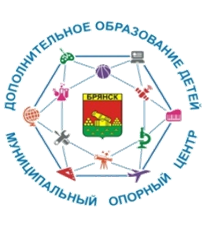 Муниципальный опорный центр дополнительного 
образования детей г. Брянска
Федеральный  закон 
 от 13.07.2020 № 189 ФЗ 
 «О государственном (муниципальном ) социальном заказе на оказание государственных (муниципальных) услуг в социальной сфере»
 
 2. Федеральный закон 
 от 28.12.2022 г. № 568-ФЗ «О внесении изменений в отдельные законодательные  акты Российской Федерации»
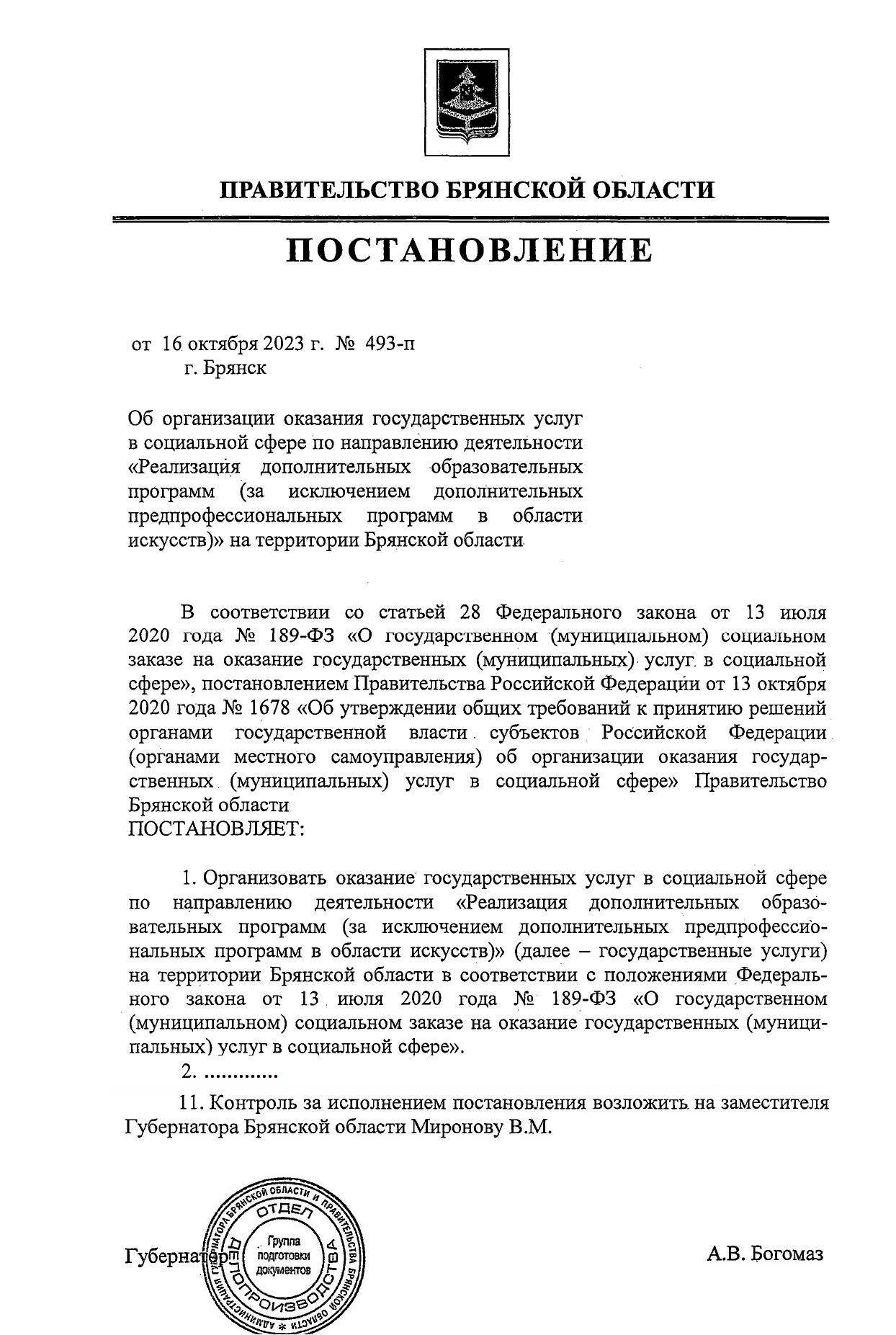 Общее в механизмах социального заказа и персонифицированного финансирования
Социальный заказ

Сертификат является реестровой  записью, дающей право на обучение по дополнительной общеобразовательной  программе

Программы, включаемые в СЗ, проходят  процедуру оценки соответствия Стандарту услуги (посредством НОКО)

Сертификат выдается ребенку по  заявлению о зачислении на
образовательную программу и действует  до 18-летия
Персонифицированное 
финансирование
Сертификат является реестровой  записью,  дающей право на обучение  по дополнительной общеобразовательной программе

Программы, переводимые на ПФ ДОД,  проходят процедуру НОКО

Сертификат выдается ребенку  по заявлению о зачислении на образовательную программу  и действует до 18-летия
Основные отличия механизмов социального заказа от персонифицированного финансирования
Персонифицированное финансирование
Сертификат дополнительного образования
Номинал определяется в рублях
Заключение Соглашений о предоставлении субсидий исполнителю услуги в бумажной форме
Социальный заказ
Социальный сертификат
Номинал определяется в часах  или в рублях
Заключение Соглашений о предоставлении субсидий в рамках социального заказа  в электронной форме с помощью  усиленной квалифицированной ЭЦП
Возможность оплаты части программы за счет с средств Потребителя
 Преимущественное получение объема часов при обучении по многолетней программе
Нормативно-правовые акты 
Брянской городской администрации
Внесение изменений в локальные нормативные акты учреждений
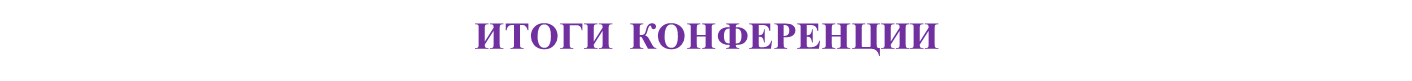 Признать работу учреждений дополнительного образования  г. Брянска 
по реализации 1 этапа плана мероприятий в рамках Концепции развития дополнительного образования детей за 2023-2024 учебный  год удовлетворительной.

Учреждениям дополнительного образования г. Брянска :
обеспечить выполнение целевых показателей реализации  Концепции развития дополнительного образования детей до 2030 года (1 этап – 2022-2024 г.г.);
усилить работу по повышению охвата детей дополнительным образованием 
     до  80 % от количества детей в г. Брянске в возрасте от 5 до 17 лет включительно;
осуществить переход на реализацию программ на основе социальных сертификатов согласно плановому показателю  – 11%  к началу 2024-2025 учебного года;
внести изменения в нормативные локальные акты учреждений согласно нормативным документам, утвержденным Брянской городской администрацией;
продолжить работу по обновлению содержания дополнительных общеобразовательных программ, сетевому взаимодействию  с организациями государственного и негосударственного секторов; 
способствовать повышению доступности качественного дополнительного образования для разных социальных групп, включая детей, попавших в трудную жизненную ситуацию, детей с ограниченными возможностями здоровья и 
     детей-инвалидов;








 
. 
3
активизировать участие руководящих и педагогических кадров учреждений 
в конкурсах профессионального мастерства и в других мероприятиях,    направленных на профессиональное развитие и самореализацию;
продолжить работу по обновлению содержания дополнительных общеобразовательных программ, сетевому взаимодействию  с организациями государственного и негосударственного секторов; 
способствовать повышению доступности качественного дополнительного образования для разных социальных групп, включая детей, попавших в трудную жизненную ситуацию, детей с ограниченными возможностями здоровья и 
     детей-инвалидов;
активизировать участие руководящих и педагогических кадров учреждений 
     в конкурсах профессионального мастерства и в других мероприятиях,  направленных на профессиональное развитие и самореализацию.

3. Муниципальному опорному центру дополнительного образования детей 
г. Брянска:
обеспечить  организационное и информационно-методическое сопровождение учреждений дополнительного образования  по выполнению целевых показателей реализации  Концепции развития дополнительного образования детей до 2030 года в части внедрения социального заказа и увеличения охвата детей                дополнительным образованием;
продолжить работу по выявлению и  распространению лучших практик в системе дополнительного образования по всем приоритетным направлениям реализации  Концепции развития дополнительного образования детей.